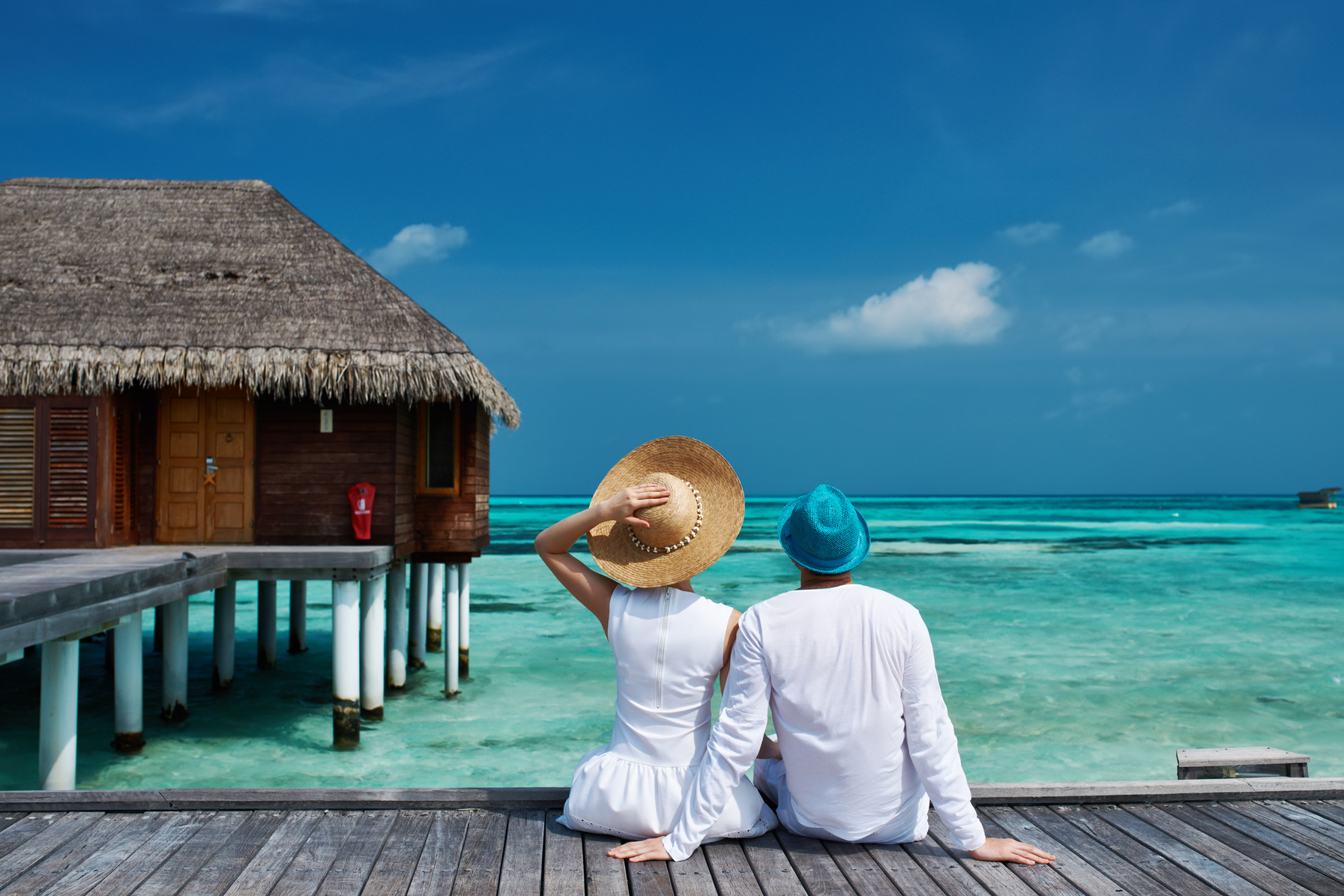 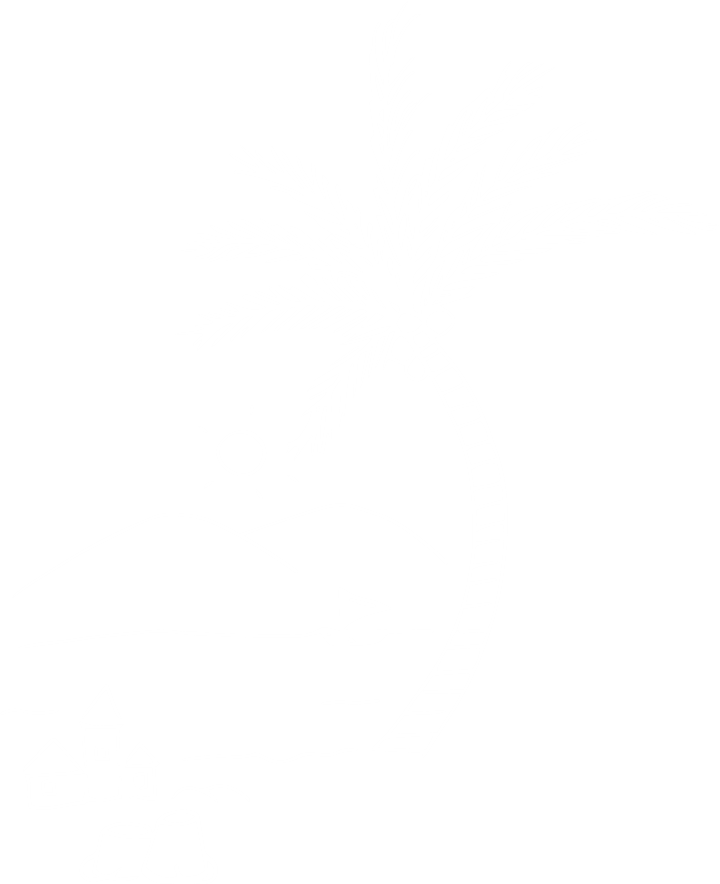 happy
HOLIDAYS
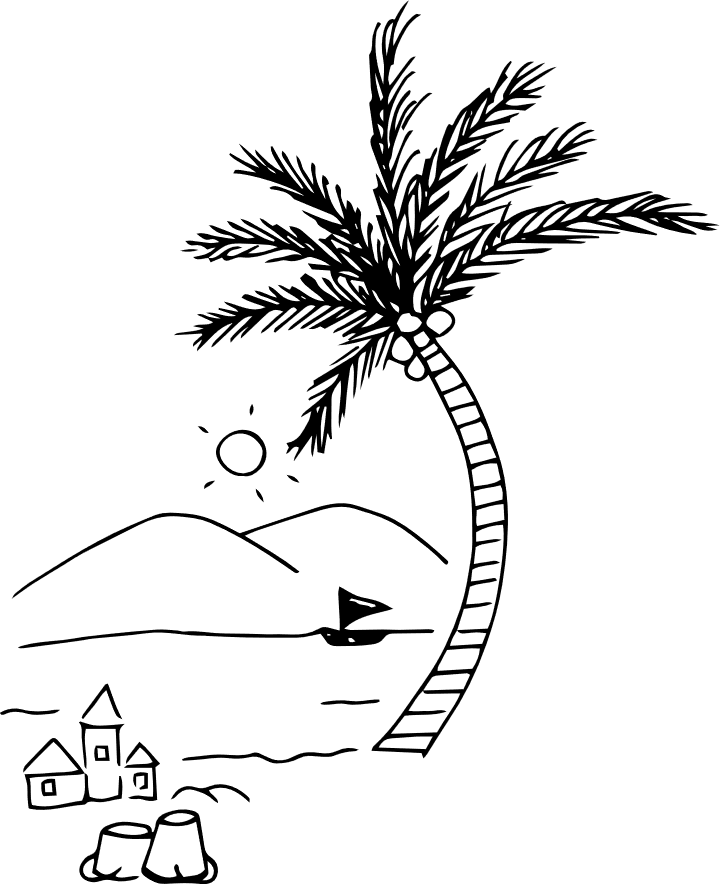 WE WISH YOU HAVE 
A GREAT HOLIDAY HERE!
wwww. templateLAB.com